FY 2023 April–septembermedia plan
Tourist Development Council – 4/19/23
Marketing strategy
Marketing Objectives
Drive visitation
Build awareness and intent
Increase visitor spend
Position St. Pete/Clearwater as a premier destination with a diverse collection of world-class arts and culture
Highlight inclusive and diverse culture of the destination (accessibility)
[Speaker Notes: Drive visitation
Positively impact tourist development tax by driving increased overnight visitation
Continue to explore opportunities to efficiently increase awareness and travel from OOS markets
Increase intent to travel across all advertised geographies and audiences
Position St. Pete/Clearwater as a premier destination with a diverse collection of world-class arts and culture
Highlight inclusive and diverse culture of the destination (accessibility)
Re-enter international markets
Be prepared/business continuity
Position Visit St. Pete/Clearwater as the official destination management organization that not only promotes tourism but helps manage its impacts on residents  and partners
Promote sustainability]
Marketing Strategies
Prioritize markets offering the greatest opportunity to generate visitation
Use a media mix that will reach consumers across multiple touch points
Identify opportunities to elevate the brand through partnerships, activations and unique media opportunities
Market St. Pete/Clearwater as a four-season destination with an annual media presence with focus on need periods
Continue to showcase new brand campaign
[Speaker Notes: Carmen]
Geographic Market Strategy
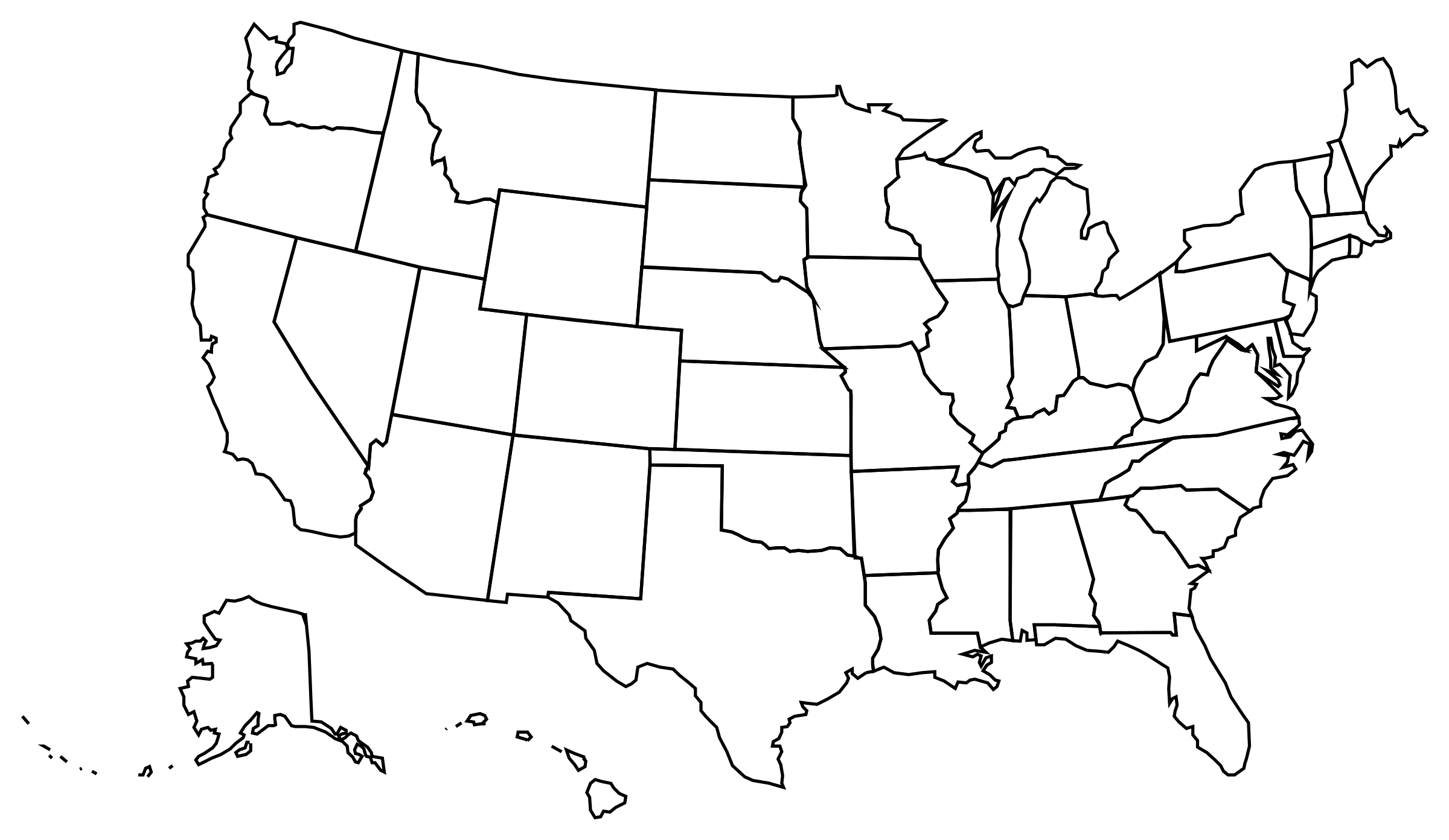 Focus on markets with most opportunity through integrated campaigns

Reach broader, secondary markets with digital, social and public relations
Developmental(5) Out-of-state markets
Great growth opportunity
Less awareness and familiarization with destination 
Low repeat visitation
Maintenance
(5) In-state + key out-of-state markets
50%+ of arrivals 
Higher awareness and familiarization
High repeat visitation in-state
Geographic Markets
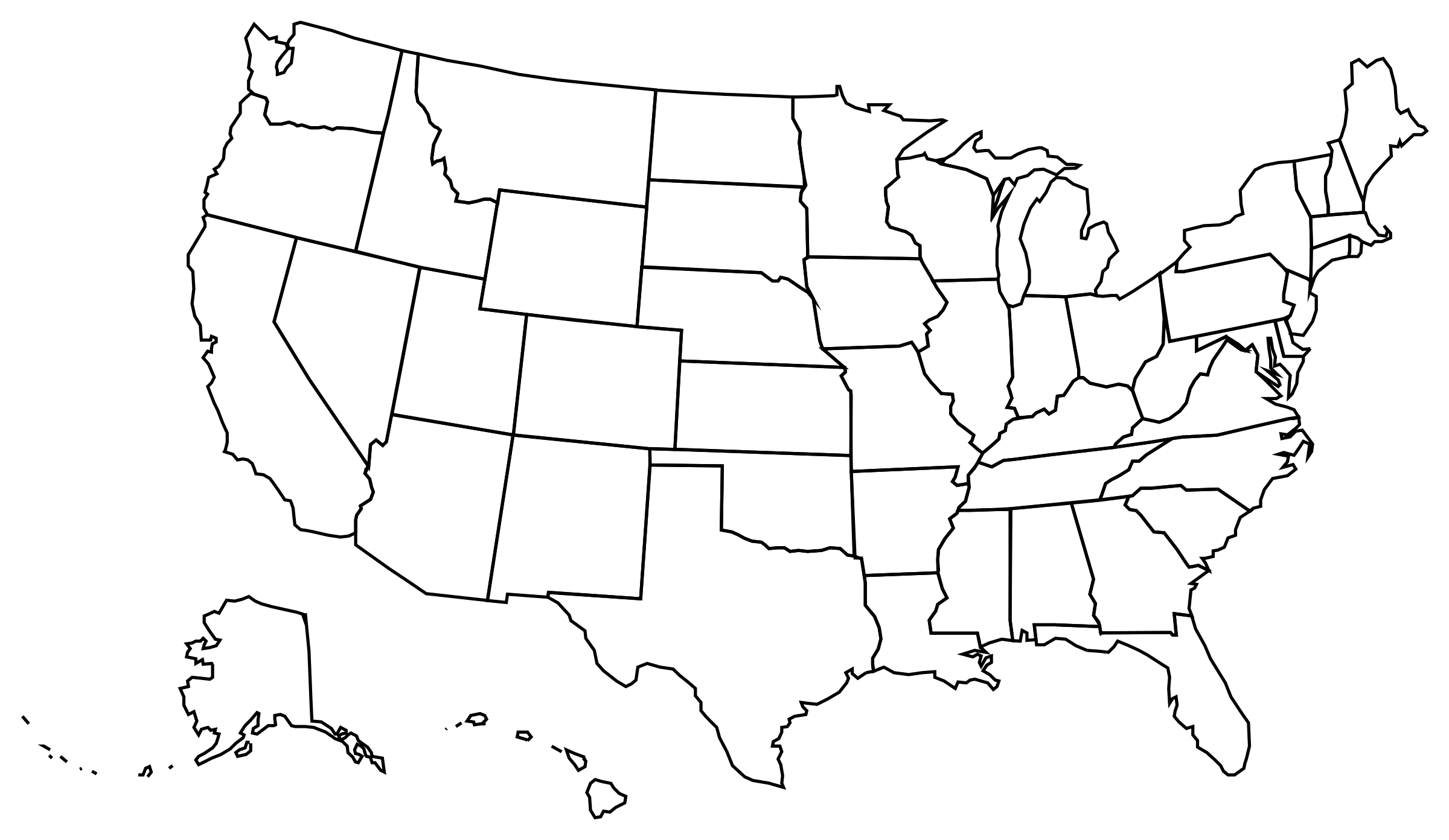 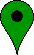 Developmental (Tier 1)
Chicago
Atlanta
Indianapolis
Minneapolis
Detroit


Maintenance
Orlando
Jacksonville
Tampa-St. Pete
Nashville
Cincinnati

New market for FY23
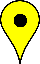 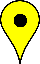 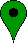 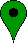 Broadcast (Cable/Radio)
Out of Home
Print 
Promotions/Activations
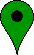 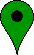 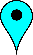 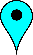 Broadcast (Radio)
Out of Home
Promotions/Activations
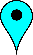 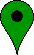 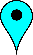 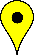 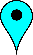 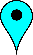 6
Leisure Core Audience
Adults 25-65
$100K+ household income
Likely to travel to Florida on Vacation
Interest in Beach and Arts/Culture
Index high on “Vibrancy" indicators
Fun: Life should be as much fun as possible
Variety: Seek out variety in everyday life
Curious: Explore and learn about new things
Excitement: Have stimulating experiences
7
Arts Audience
Arts enthusiasts are more likely than general audience to:
Learn about destinations
Travel
Heavy travel/lifestyle magazine readers, Instagram and Twitter users
Aligns with our persona:
Looks for great culinary options
Wants to be near nature
Desires a memorable, fun destination
Wants to visit a unique destination with lots of energy
*Source:  Destination Analysts
8
Media Consumption Habits of Target Audience
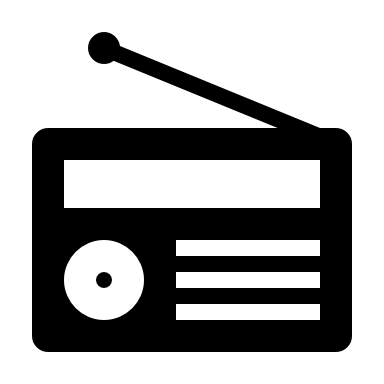 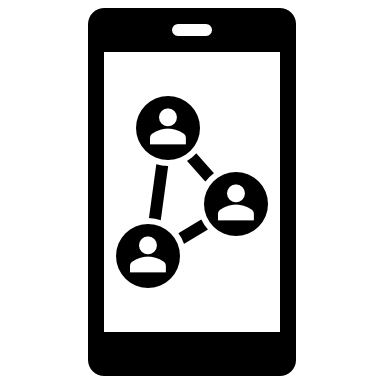 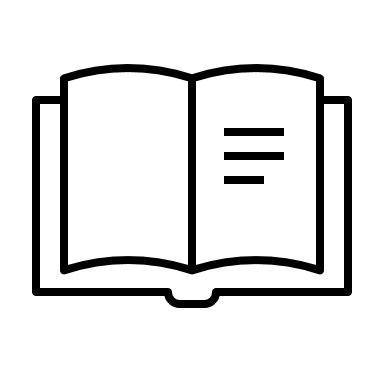 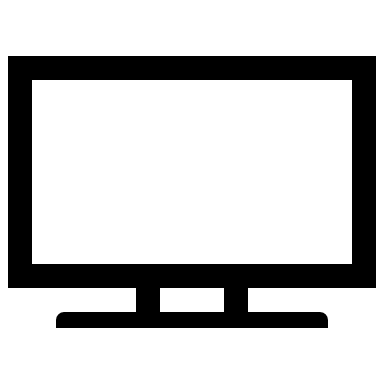 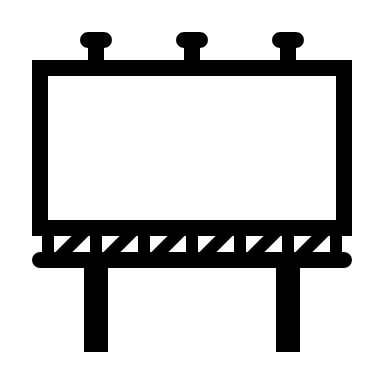 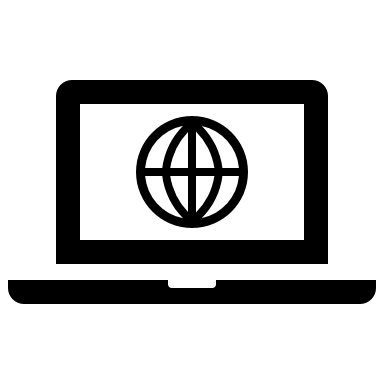 Internet
10% more likely than national average to use the internet
Social Media
12% more likely than national average to use social media
Out of Home
25% more likely than national average to be influenced by OOH
Radio
13% more likely than national average to listen to radio
Magazine
19% more likely than national average to read magazine
Television
Average consumption which is common with affluent audience
Source: Fall 2021 Doublebase GfK MRI
april - septemberMedia plan
[Speaker Notes: Flight media placements on most impactful timeframes
3-6 months out “sweet spot” for first exposure
60 days between decision to visit and arrival
Brief pauses/pull back to extend budget and maximize impact while in market
Increase support for need periods
Maintenance level for peak periods
Pursue unique media opportunities
Explore brand alignments/partnerships
Target our audiences based on persona]
Broadcast Media
Broadcast Media (Television)Developmental Markets
Hyper-targeted approach to traditional television/cable
Focus on high indexing HH’s and programming
Partnership with Innovid to help with tracking exposure
30-second spot
Markets: Chicago, Atlanta, Indianapolis, Minneapolis, Detroit
July ‘23-Sept ‘23 (6-weeks flighted)
81.7M impressions (estimated)
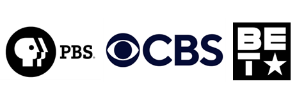 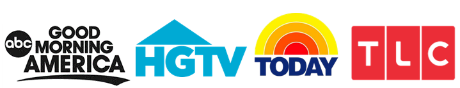 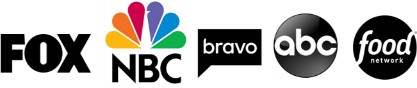 Broadcast Media (Radio)Developmental + Maintenance Markets
Focus on high indexing station formats
NPR – Arts/Culture
Spanish/Latinx – Latin Audience
Urban Contemporary – Black Audience
Extend the spot buys with value added promotional partnership and influencer campaigns
30-second spot
Markets: Chicago, Atlanta, Indianapolis, Minneapolis, Detroit, Nashville, Cincinnati, Orlando, Jacksonville, Tampa-St Pete
Retail strategy – Incorporate a call to action and/or last-minute deals to encourage immediate action (bookings)
July ‘23-Sept ‘23 (5-weeks flighted with Cable)
119.2M impressions (estimated)
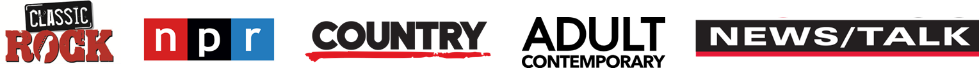 Broadcast Media (Radio)Developmental + Maintenance Markets
Tourism Talk Tampa Bay
Local Tampa Bay Market
Continuation of the VSPC Tourism Talk segments on the “The Ryan Gorman Show”
Ryan will interview Steve each month – 5-minute segment focusing primarily on “business of tourism”
(10) segments running March-December 2023
Multi-media promotion
Full 5-minute interview to air each month during the regularly schedule time
Each episode will be pre-promoted for five days prior with :15 mentions, show’s blog and social sites
Five days after episode airs, :15 “in case you missed” spots will run promoting listening to the full episode digitally.
Episodes will be available for stakeholders and industry websites
Episodes will live on AM Tampa Bay’s site
Estimate 1.5M impressions
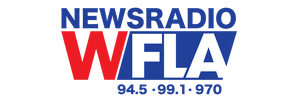 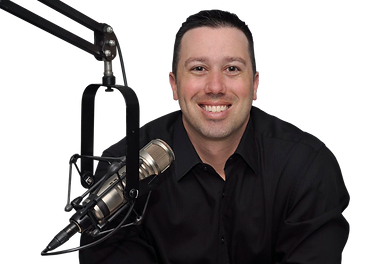 Out of home Media
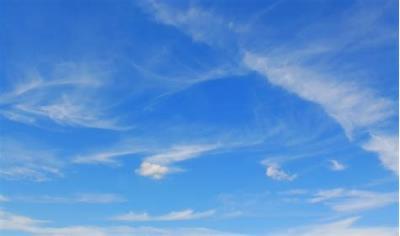 Digital Billboard NetworkDevelopmental + Maintenance Markets
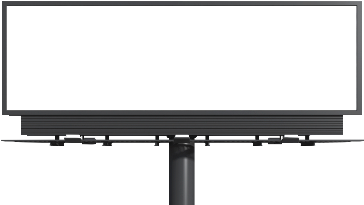 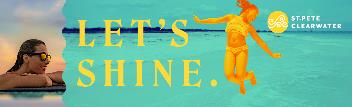 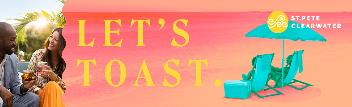 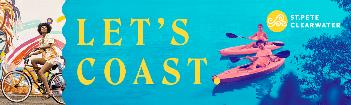 Markets: Chicago, Atlanta, Indianapolis, Minneapolis, Detroit, Nashville, Cincinnati, Orlando, Jacksonville, Tampa-St Pete
Hyper-targeted approach to traditional billboards
Focus on the person vs. location
Creative will be versioned based on target audience, similar to how we would approach digital placements
June-September ‘23 (4) 4-week periods
230.3M impressions (estimated)
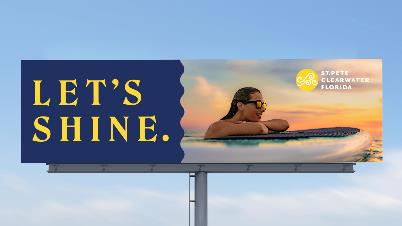 Gas Station TVDevelopmental + Maintenance Markets
Markets: Chicago, Atlanta, Indianapolis, Minneapolis, Detroit, Orlando, Jacksonville, Nashville and Cincinnati
Expanded into Maintenance Markets for summer
30-second spot w/ audio
Targeted to align with cable HH’s
Captive audience
Multi-media approach aligning with television, radio and digital billboards
June-September ‘23 (4) 4-week periods
698 stations – 6,687 screens
26.8M impressions (estimated)
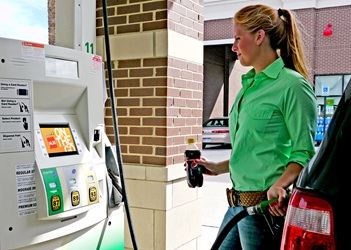 Digital EV Charging StationsDevelopmental Markets
Markets: Chicago, Atlanta, Indianapolis, Detroit
Digital EV Charging Stations (:08 spot)
Targeted to align with cable HH’s
Captive audience
Average charging time is 30 minutes
Multi-media approach aligning with television, radio, digital billboards and Gas Station TV
179 Index: EV Ownership
June-September ‘23 (4) 4-week periods
145 screens
7.7M impressions (estimated)
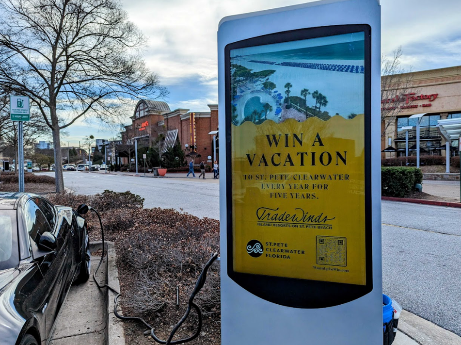 Source: Fall 2021 Doublebase GfK MRI
Rideshare Vehicle Wraps
Market: Atlanta, potentially others
August-September ‘23 (2) 4-week periods
VSPC branded vehicles
Full vehicle wrap
Back window decals (bonus)
Pamphlet-one sheet card driver handouts (bonus)
Sweepstakes (bonus)
Vehicle swarm
5.2M+ impressions (estimated)
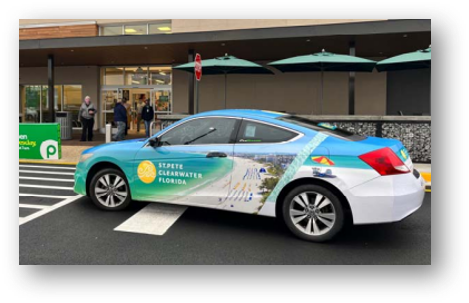 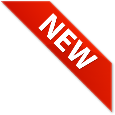 FY23 Media PlanOut-of-HomeExposed Cross-Device Retargeting
Elevating our OOH efforts with a trackable call to action!
Consumers exposed to a digital OOH ad will be retargeted with a web banner ad
Digital BBs (50-100 yards)
Gas Station TV (10-ft radius)
EV Charging Stations (50-ft radius)
Carvertise (50-ft radius)
Markets: Chicago, Atlanta, Indianapolis, Detroit, Minneapolis, Orlando, Jacksonville, Nashville and Cincinnati
June-September‘23 (4) 4-week periods
50.0M+ impressions (estimated)
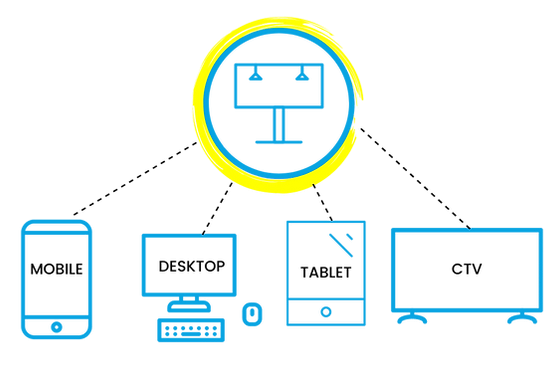 Print Media
Print MediaConsumer Travel: National/Regional
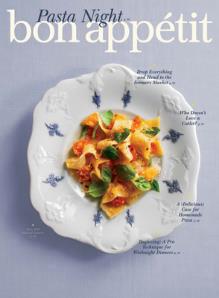 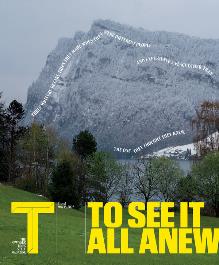 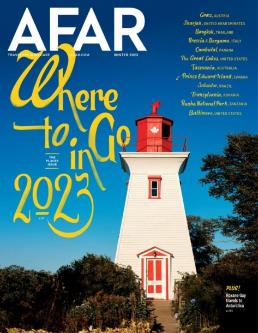 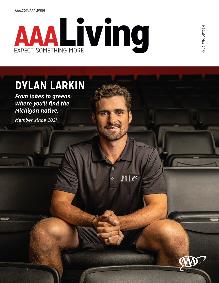 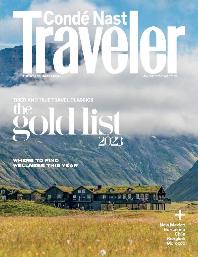 Source: Fall 2021 Doublebase GfK MRI
Print MediaConsumer Travel: City Magazines
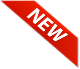 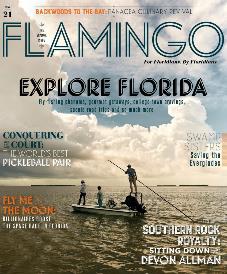 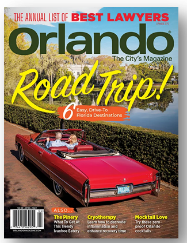 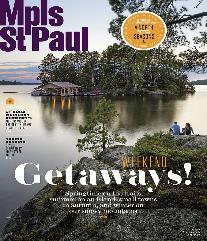 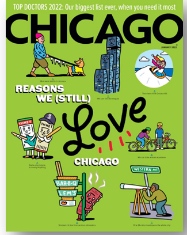 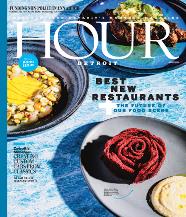 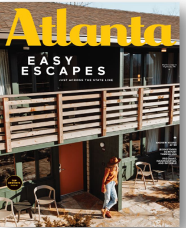 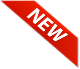 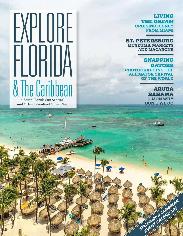 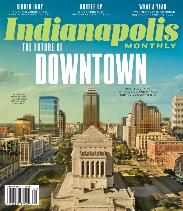 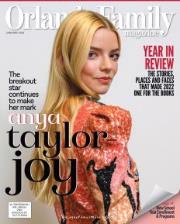 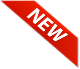 City/Lifestyle publications offer a favorable index against our persona (123 index)
Source: Fall 2021 Doublebase GfK MRI
Print MediaArts & Culture
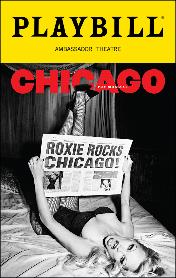 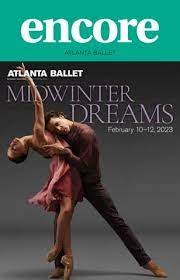 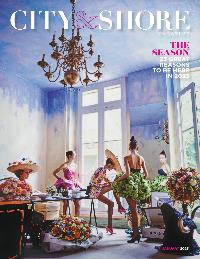 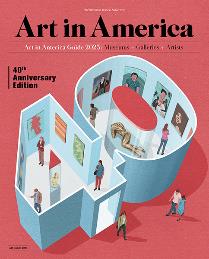 Arts Enthusiasts are 17% more likely to read printed magazines
Source: Fall 2021 Doublebase GfK MRI
Print MediaLGBTQ+ Audience
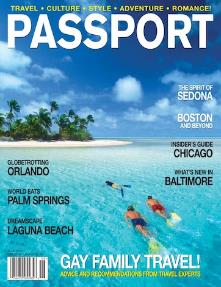 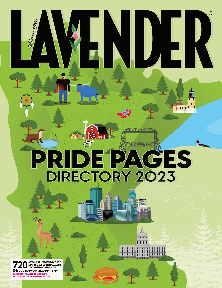 LGBTQ+ travel enthusiast is 32% more likely to read printed magazine
Source: Fall 2021 Doublebase GfK MRI
Print MediaBlack Audience
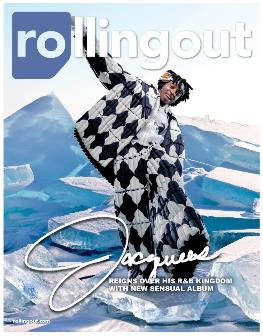 African-American consumer is 28% more likely to read printed magazine
Source: Fall 2021 Doublebase GfK MRI
Print MediaGulf to Bay Destination Magazine
505,000  
Distribution
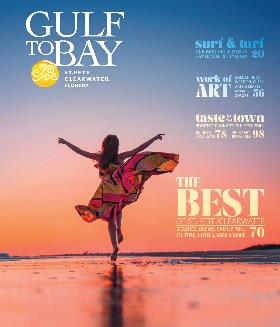 Markets (395,000): 7/23 & 8/6
Chicago, Philadelphia, Wash DC, Boston, Atlanta, Cleveland, Pittsburgh, Indianapolis, Nashville, Columbus, Dayton, Cincinnati, Minneapolis, Detroit, New York City
Standalone Distribution (65,000): 
Int'l & Domestic Events/Tradeshows, VISIT FLORIDA Welcome Centers, Tampa International Airport, St Pete/Clearwater International Airport, AAA Offices
Global Direct Mail (40,000): 
Targeted Facebook Ads, Requests from Website Visitors, Annual Subscribers
Obtain Travel Information, Activities, Sightseeing from Guidebooks (187 Index)

Sunday Newspaper Insert Readership (128 Index)
Digital Downloads (5,000+)
Source: Fall 2021 Doublebase GfK MRI
Marketing partnerships & activations
Marketing Partnerships & ActivationsDevelopmental + Maintenance Markets
Tampa Bay Rays
St. Pete, April – October
Philadelphia Union and Phillies
Philadelphia, May Onsite Activation
Piedmont Park Art Festival
Atlanta, Aug
Fall Fiesta in the Park
Orlando, Nov
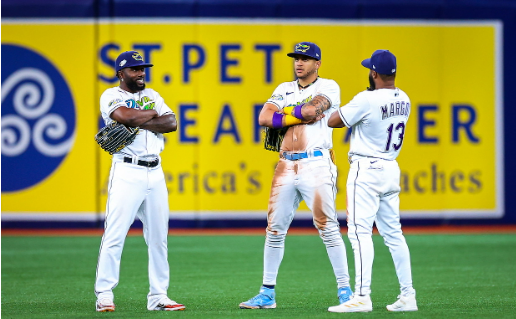 Arts & culture co-op advertising
VSPC + Creative PinellasArts & Culture Co-op Program
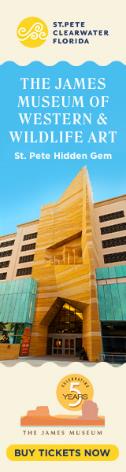 Co-op program, open to all members of the arts community
Media selection targeted to reach in-market visitors and visitors who have booked a trip (e.g. billboards, print, digital)
All ads will include partner images/messages within the Visit St. Pete/Clearwater arts template
Total media cost will be split 50/50 between partner and VSPC/Creative Pinellas
Pilot program period: launch in May for media running July – September 2023
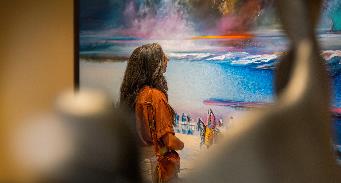 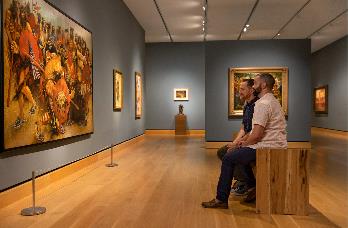 Creative extensions
From playlist to playtime
From Playlist 
to Playtime
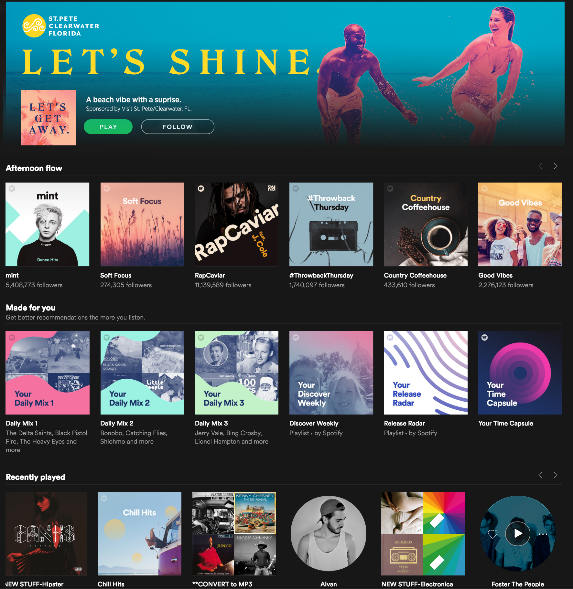 We know people listen to music to escape the everyday. 
Let’s give them a beach-theme, auditory escape and for those drive-market listeners, give them the soundtrack to their next road trip to St. Pete/Clearwater with the Let’s Shine playlist.
Consumers can find the playlists via a Spotify Code (or other streaming platform) found in advertising across print, gas station TV, digital EV charging stations, gym TV, etc.
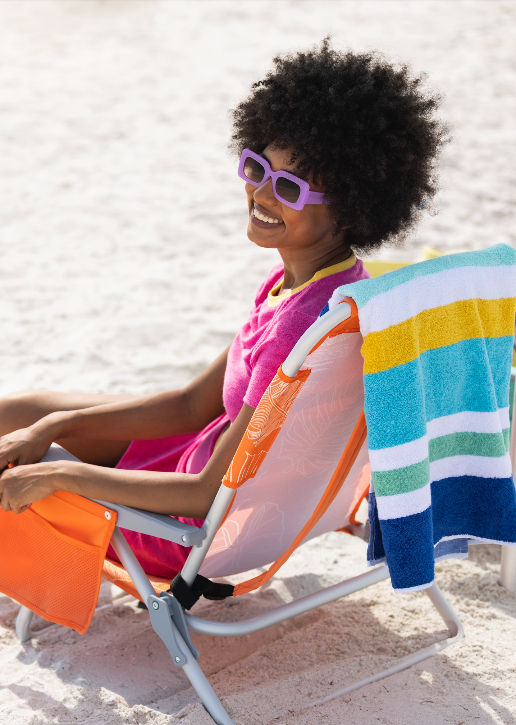 From Playlist to Playtime
Markets: Chicago, Atlanta, Indianapolis, Detroit, Minneapolis, Orlando, Jacksonville, Nashville and Cincinnati

Media Plan Integration
Atlanta and Florida Regional Print
Gas Station TV
Digital EV Charging Stations
Carvertise
Cross-device retargeting
[Speaker Notes: The chance to win will be limited, of course, adding urgency to grab  trip to the beach.]
From Playlist to Playtime
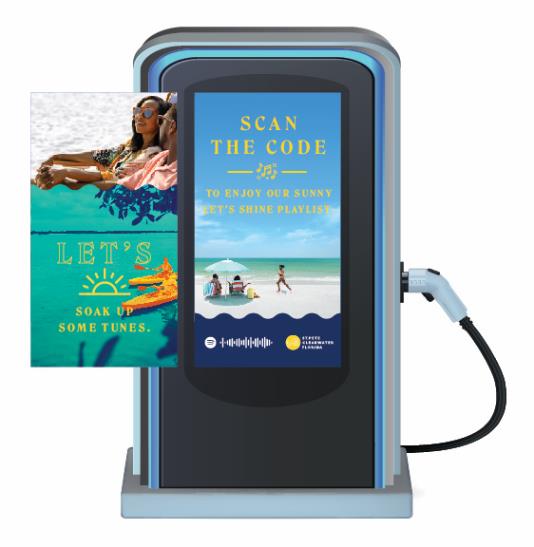 Drive markets::15 and :08 animations
Let’s hit the road.
Let’s get to the Gulf.
Let’s soak up some tunes.
Let’s Shine.
Scan the code to enjoy our sunny Let’s Shine playlist.



OOS markets: :15 animations
Let’s chill out.
Let’s enjoy some beach vibes.
Let’s soak up some tunes.
Let’s Shine.
Scan the code to enjoy our sunny Let’s Shine playlist.
[Speaker Notes: The playlists can be promoted in several environments — online ads, social media, through influencer partners, at event activations — and use a simple URL or QR code to direct people to listen on Spotify.]
Live like a local influencers
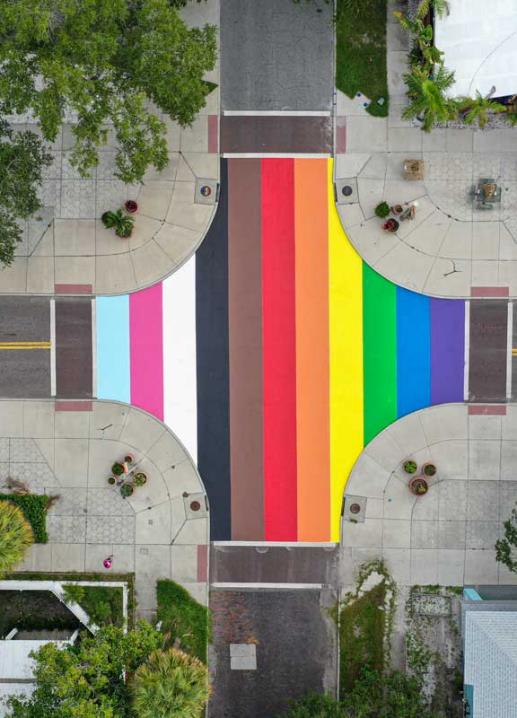 Like a Local Series
Continuing the success of our “Like a Local” program we will invite a series of social media influencers from key markets to come experience SPC like a local. Each vlogger would be paired up with one local expert. 
Like a Local Gay Traveler in tandem with St. Pete Pride 
Like a Local Beer Lover with Gulp Coast breweries
Like a Local Foodie with local chef/restauranteurs
Like a Local Accessibility Traveler

How It Works:
Partner with 4 influencers from May-August and host them each for 5 days.
Each creator will share their experience across YouTube, Instagram and TikTok. Content also to live on SPC channels.
Markets
Developmental Markets

Media Channels
Influencer marketing
Paid and organic social
Content development for earned channels (photos + blogs)

Projected Impressions 
500,000
Why It Works
We’ll drive consideration beyond the beach and highlight local rich stories through emerging micro influencers.
Special award
American Marketing Association (AMA) Tampa Bay
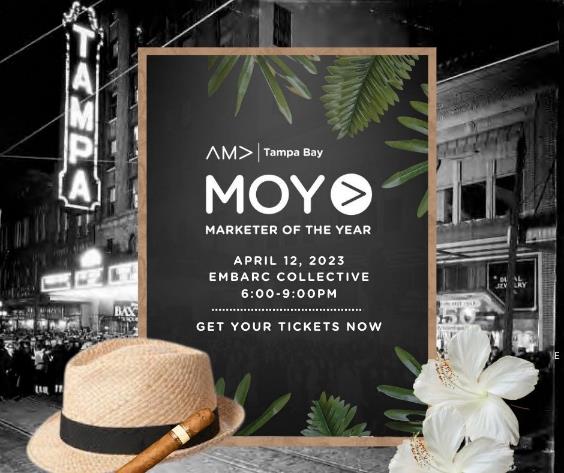 Last Wednesday, the American Marketing Association (AMA) Tampa Bay announced Visit St. Pete/ Clearwater as the eighth annual inductee into the AMA Tampa Bay Hall of Fame as part of the association’s signature event, Marketer of the Year Awards
Previous AMA Hall of Fame winners include Zoo Tampa Bay, the Tampa Bay Buccaneers, Tampa International Airport, Tampa General Hospital. 
VSPC was recognized for its creative and strategic marketing strategies to successfully enhance the county’s economy through the support of a blooming tourism industry.
Thank you!